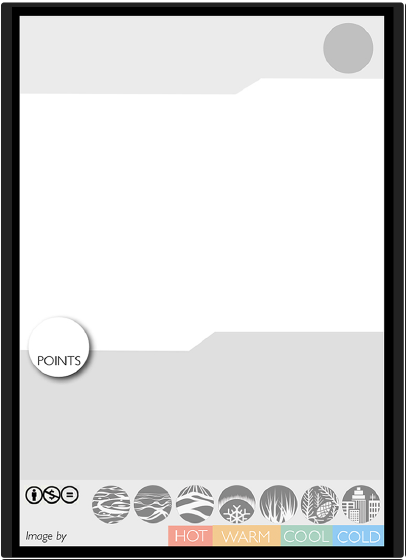 PLAY: 




Special Structure:
Card by
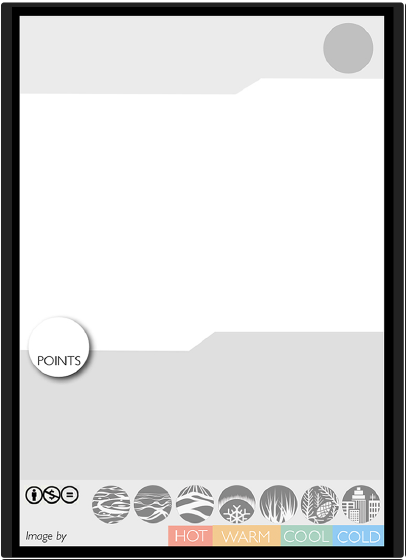 PLAY: 




Special Structure:
Card by